Executive Branch
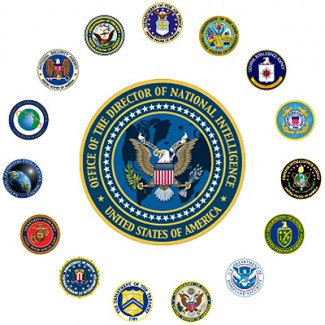 Independent Agencies & Cabinet Departments
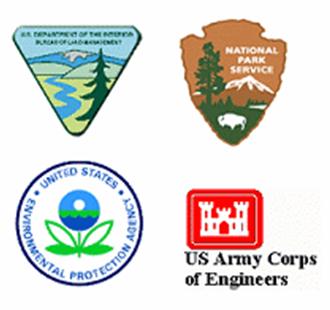 Agencies
enforce
Help the Executive Branch _________ the laws

Leaders appointed by the __________ and approved by the ___________
President
Senate
Executive Agencies
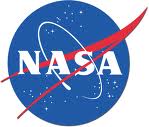 NASA: National Aeronautics and Space Administrations; research/exploration of _____

EPA: _____________________________

CIA: ______________________________: collects __________ on __________________
space
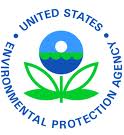 Environmental Protection Agency
Central Intelligence Agency
information
Foreign governments
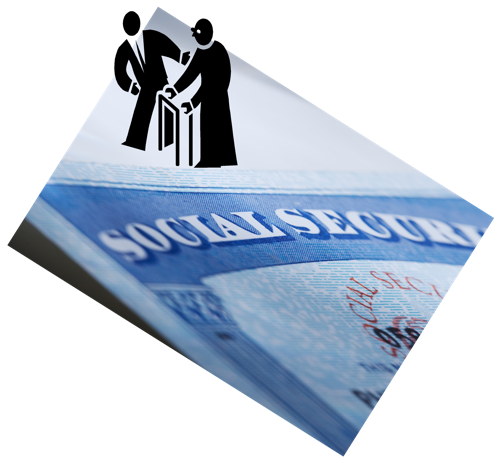 Executive Agencies
SSA: Social Security Administration: 
helps ___________ and _____________

FEMA: Federal Emergency Management Agency: helps with
______________
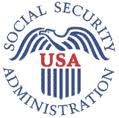 elderly
Handicapped
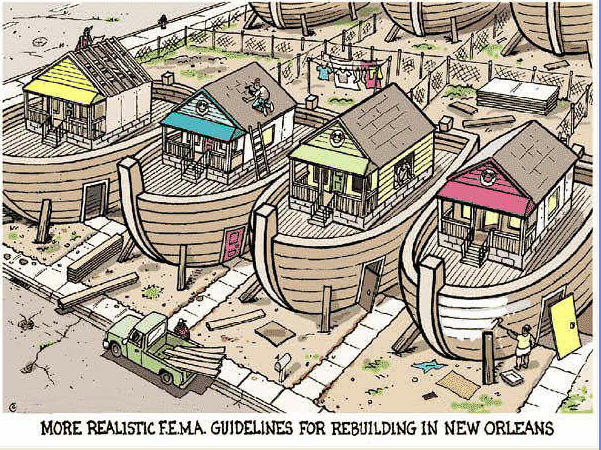 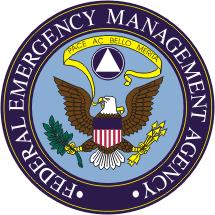 disaster relief
Regulatory Commissions
Set regulations on __________ to protect ___________________

FCC: _________________________________: regulates the __________

Federal Reserve: regulates supply 
of ________
industry
Consumers/workers
Federal Communications Commission
media
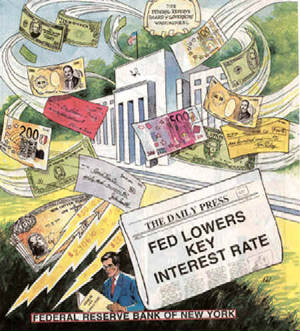 money
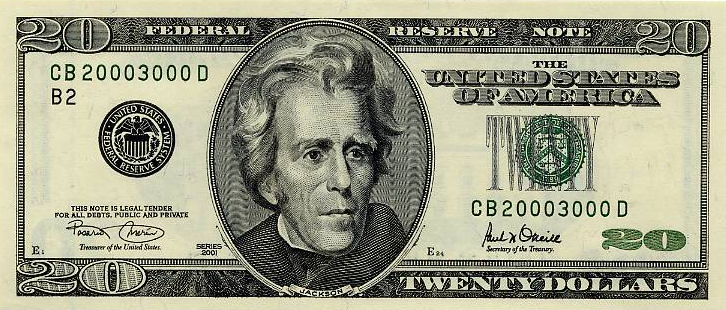 Regulatory Commissions
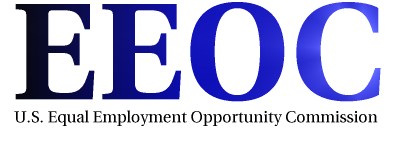 EEOC: Equal Employment Opportunities Commission: no _____________ in hiring

SEC: _________________________________: regulates the _______________

CPSC: Consumer Product Safety Commission: makes sure products are ______; issues recalls
discrimination
Securities and Exchange Commission
Stock market
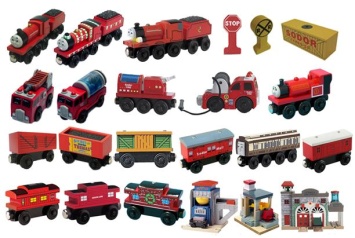 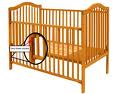 safe
Regulatory Commissions
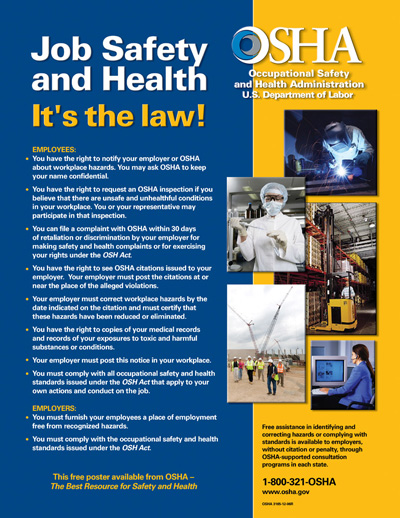 OSHA: Occupational Safety and Health Administration: Standards in the _____________
workplace
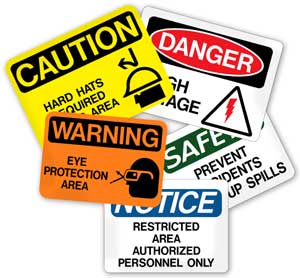 Government Corporations
Runs like a private company but operated by the government

US Postal Service: ________________
Delivers mail
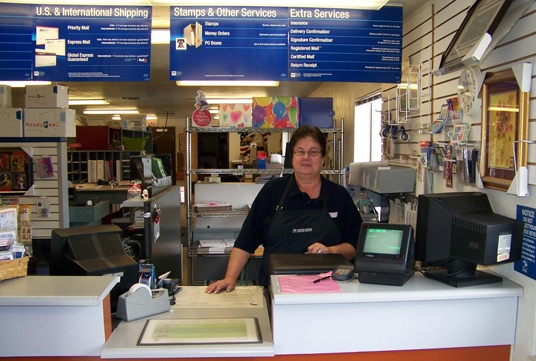 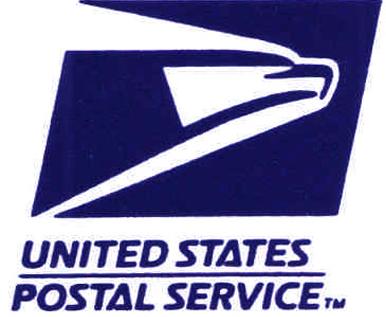 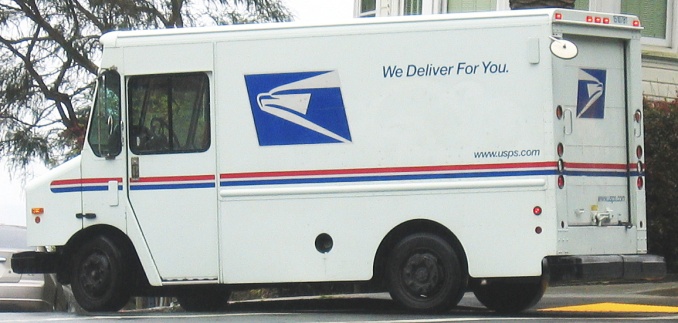 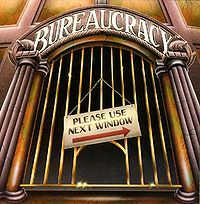 Bureaucracy
Complex system of agencies and departments that make up the government; specialized jobs and standards

Problem: “_____________” – too many 
rules and paperwork  inefficiency 
(hard to get things done)
RED TAPE
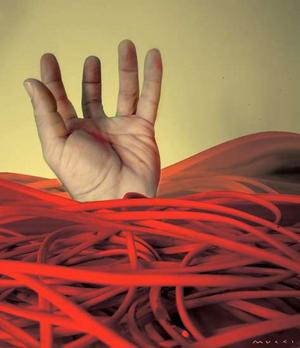 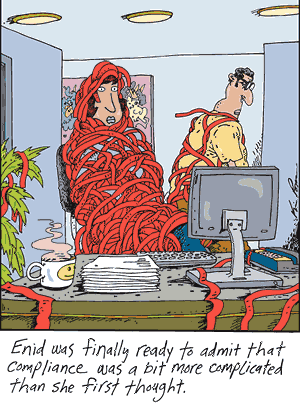 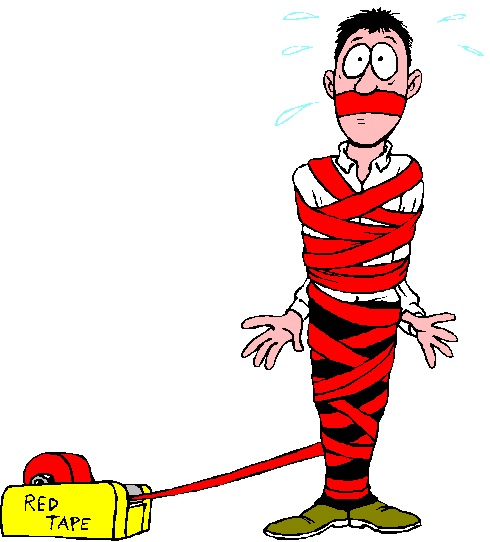 Civil Service Reform
Civil Servant: ___________________________

How did they get their job? ________________

If President chooses his friends/supporters, this is called ___________ or the _______________
Someone who works in a government agency or department (except military)
Appointed by President
(some)
patronage
“spoils system”
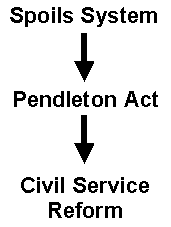 Civil Service Reform
Pendleton Civil Service Act: 
_______________: Must pass a 
test and be qualified for the job

Hatch Act – Promotions also be 
based on merit  Civil servants
cannot work on ____________ 
or in political parties
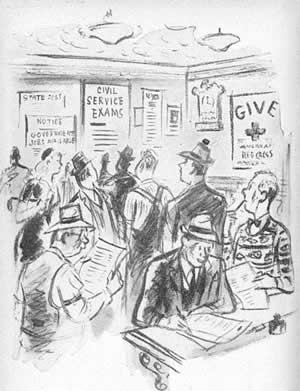 Merit system
campaigns
Department of State
Handles the foreign policy of the nation
Staffs embassies
Analyzes data about American interests in other nations
Speaks for the U.S. at the United Nations
© 2012, TESCCC
Department of the Treasury
Serves as the financial division of the government
Manages public debt
Collects taxes
Manufactures coins and currency
Administers explosive and firearm laws
Regulates the production and distribution of alcohol and tobacco
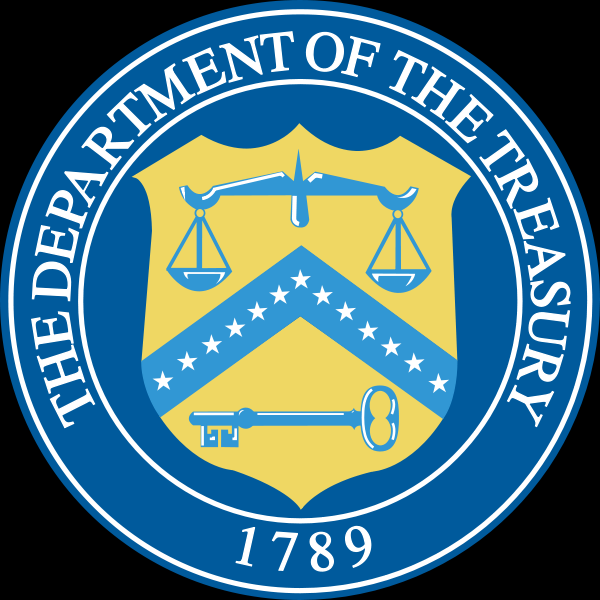 © 2012, TESCCC
Department of Justice
Oversees the nation’s legal affairs
Supervises the agencies that serve as the nation’s police and prison system 
Enforces antitrust laws
© 2012, TESCCC
Department of Defense
Protects the security of the United States

Oversees the armed forces through the Joint Chiefs of Staff

Until 1949 was called the Department of War
© 2012, TESCCC
Department of Interior
Protects the public lands and natural resources throughout the U.S.

Oversees relationships with Native Americans
© 2012, TESCCC
Department of Agriculture
Helps farmers improve incomes and production for home and abroad

Develops conservation programs

Safeguards the nation’s food supply
© 2012, TESCCC
Department of Commerce
Promotes and protects the industrial and commercial parts of the economy

Carries out the census
© 2012, TESCCC
Department of Labor
Ensures safe working conditions

Oversees minimum wages and protects pensions

Collects and analyzes data on employment
© 2012, TESCCC
Department of Health and Human Services
Oversees programs concerned with health and social services of the American people

Manages federal medicare and medicaid
© 2012, TESCCC
Department of Housing and Urban Development
Works to assist communities in the nation

Ensures equal housing opportunities
© 2012, TESCCC
Department of Transportation
Regulates America’s transportation needs, policies and planning

Works to ensure safe, efficient, and convenient land and air transportation
© 2012, TESCCC
Department of Energy
Plans energy policy



Researches and develops energy technology
© 2012, TESCCC
Department of Education
Coordinates federal assistance programs for public and private schools

Develops programs to help students with limited English proficiency and physically challenged students
© 2012, TESCCC
Department of Veterans Affairs
Oversees medical care for veterans and families


Manages educational programs for veterans
© 2012, TESCCC
Department of Homeland Security
Charged with protecting the security of America’s borders, shores, land and the safety of its people

Newest department created in 2002 after September 11, 2001
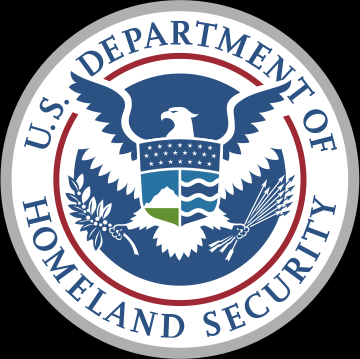 © 2012, TESCCC